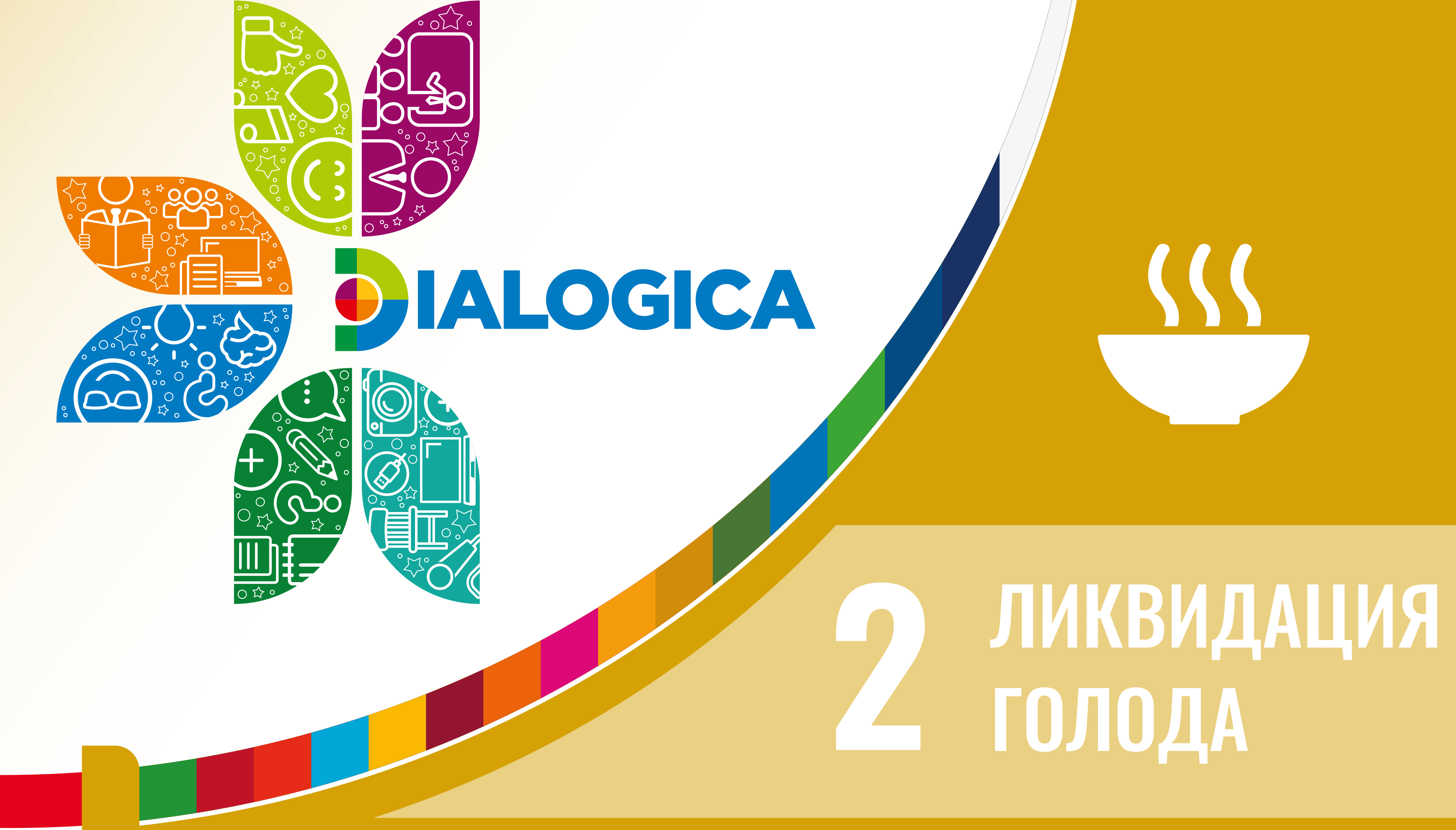 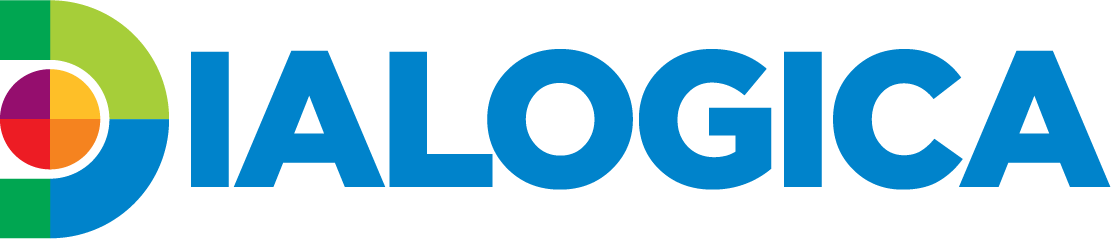 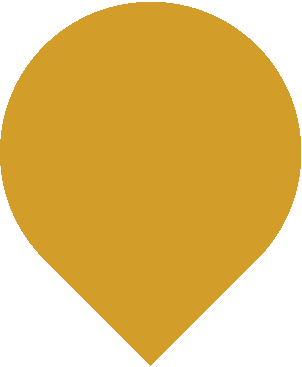 1	  ВОПРОС
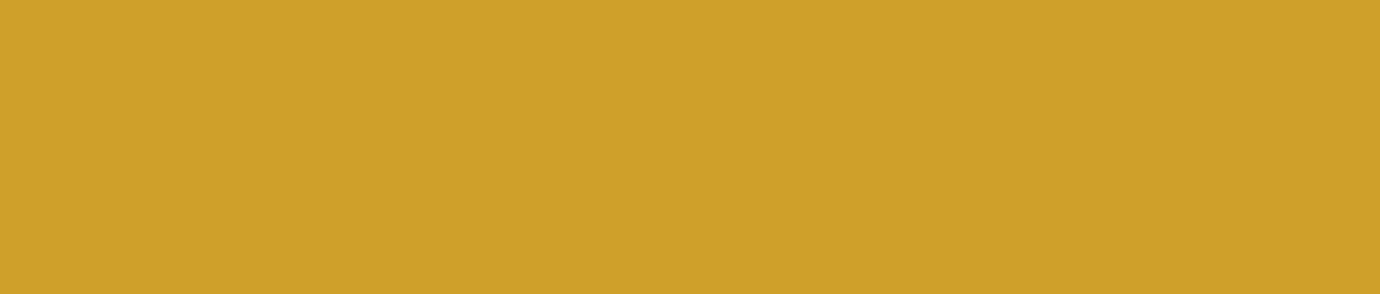 Восстановите слова, в которых мы оставили только 
гласные.
1. а а у – Мультфильм о крысе, которая мечтала стать шеф
поваром.
2. е и а – Из неё делают один из главных ингредиентов
для хлеба.
3. ы а а – Для этого вам понадобится крючок, леска и палка.
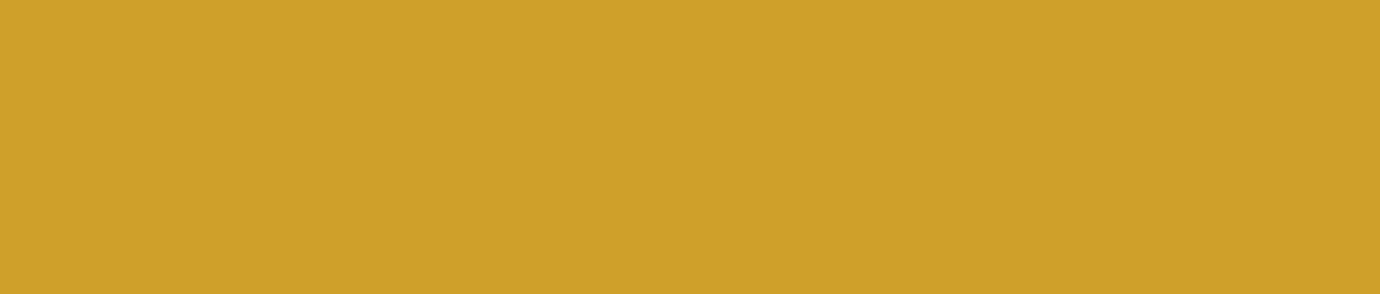 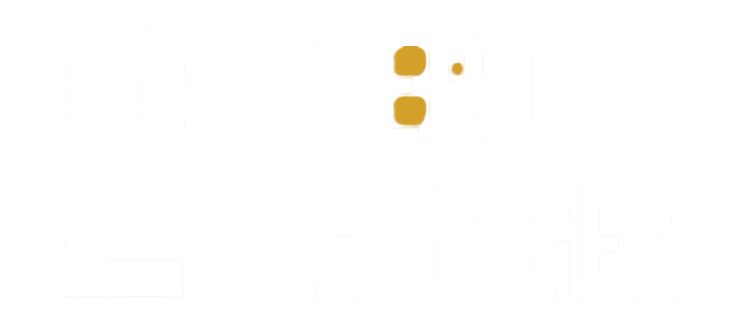 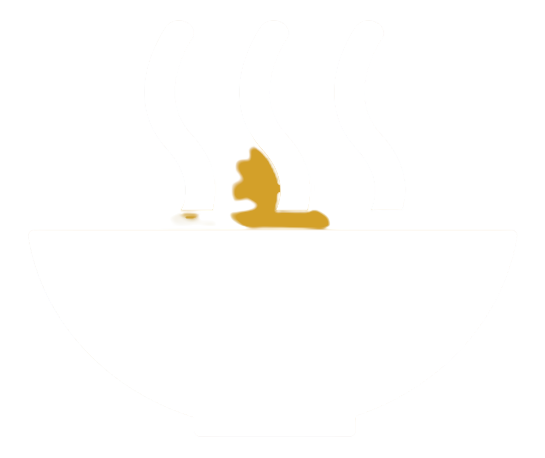 3 ОТВЕТА – 3 БАЛЛА
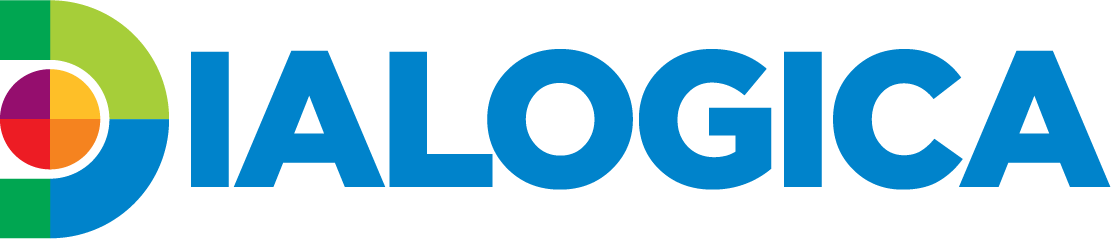 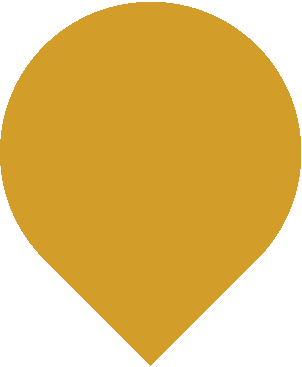 1	  ОТВЕТ
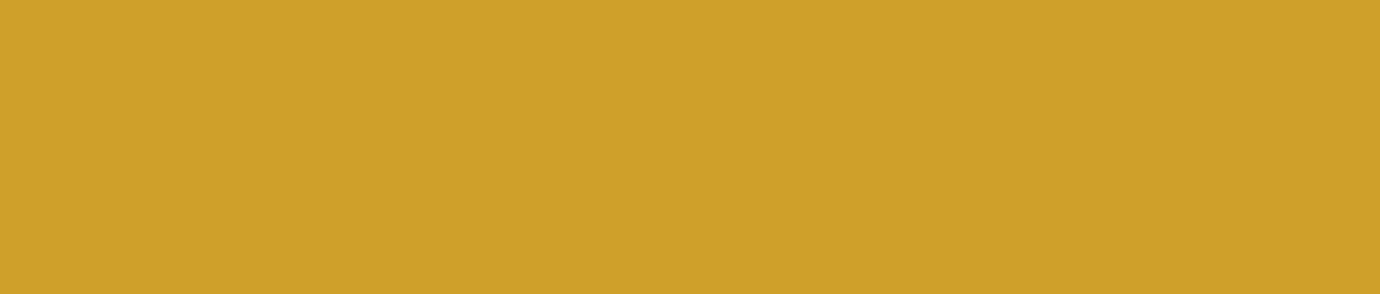 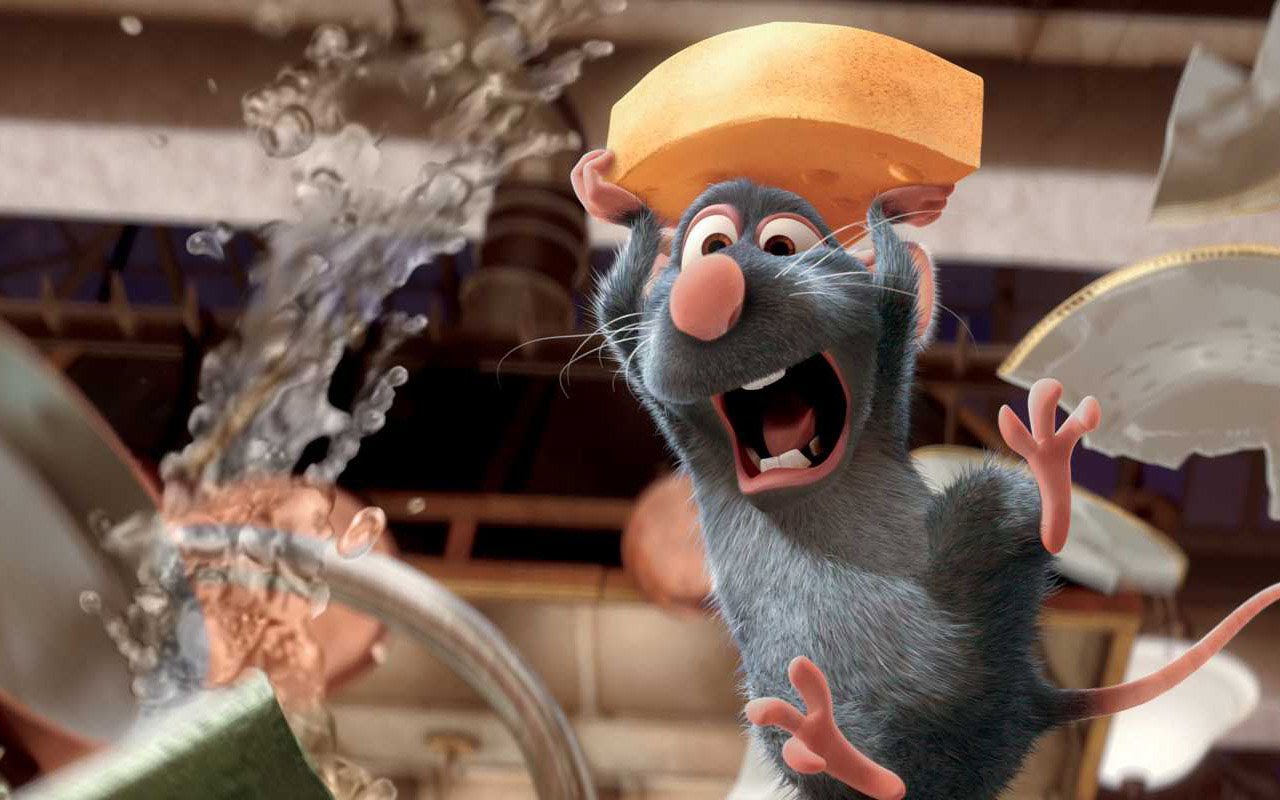 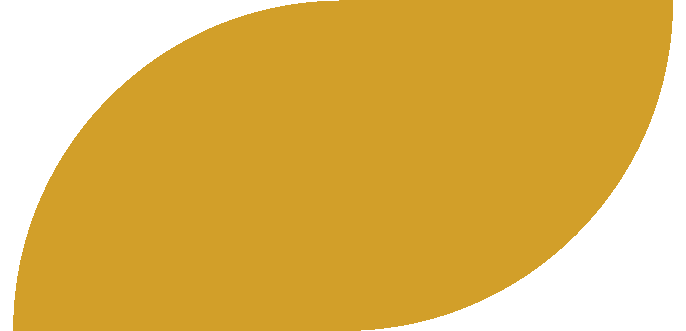 Рататуй – 1 балл. 
Пшеница – 1 балл. 
Рыбалка – 1 балл.
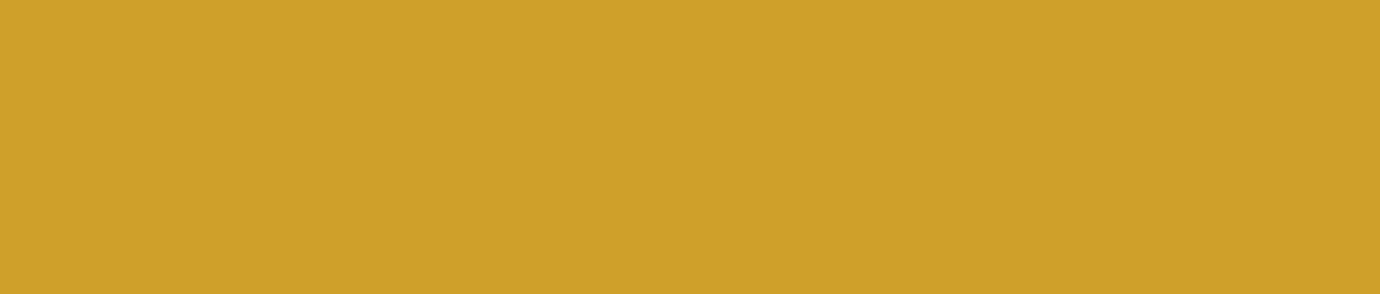 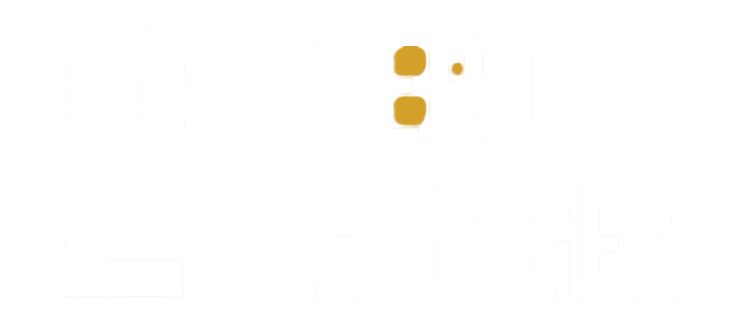 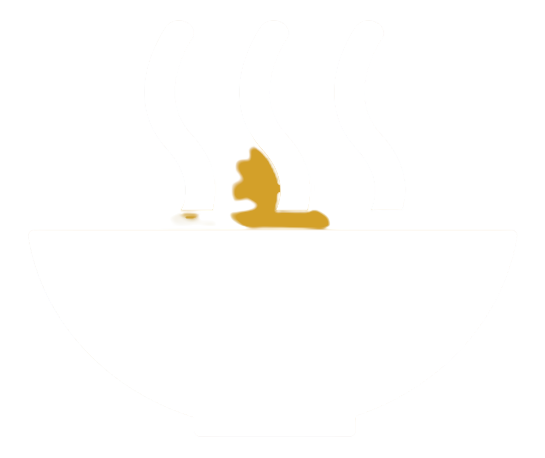 3 ОТВЕТА – 3 БАЛЛА
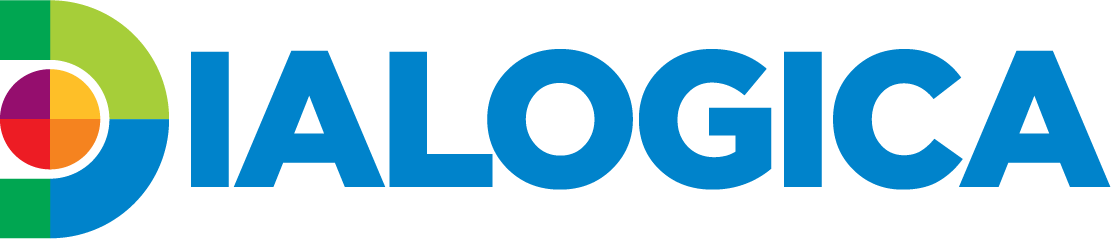 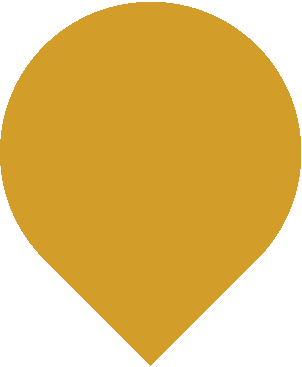 2	  ВОПРОС
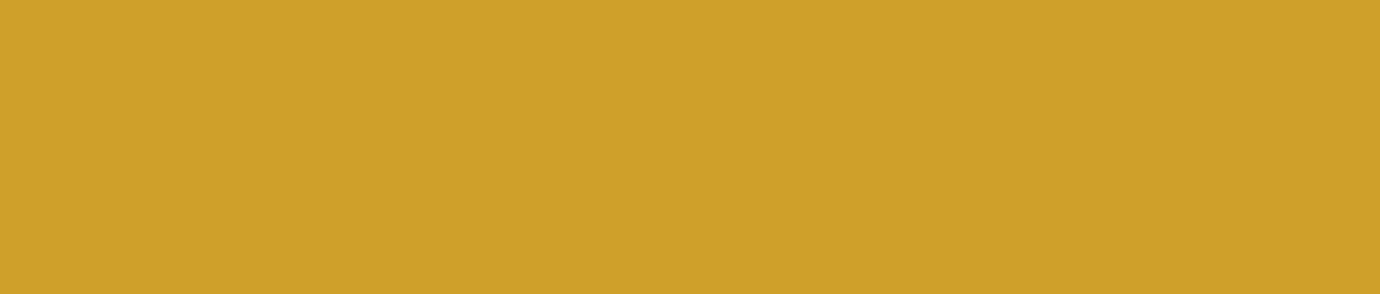 Больше или меньше 40% всех детских
смертей вызвано недоеданием?
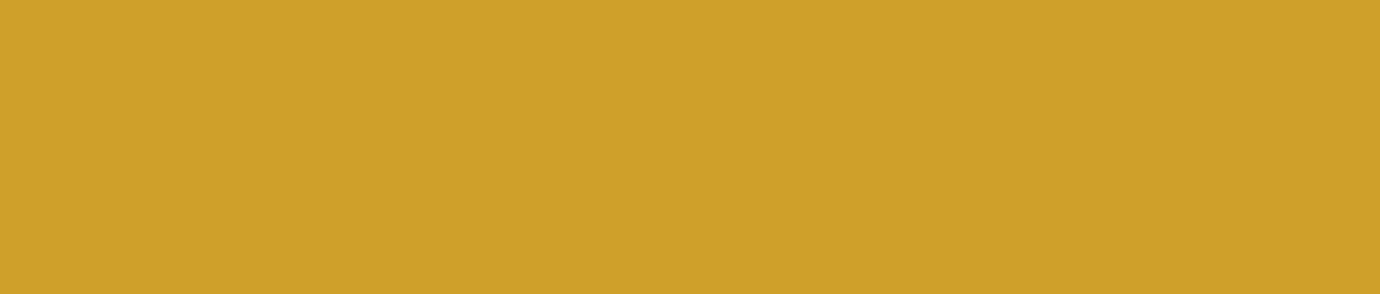 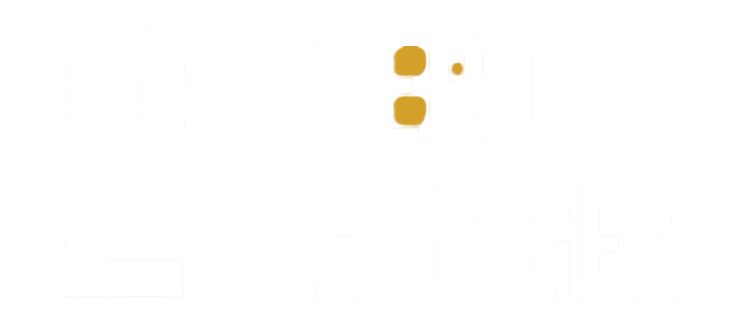 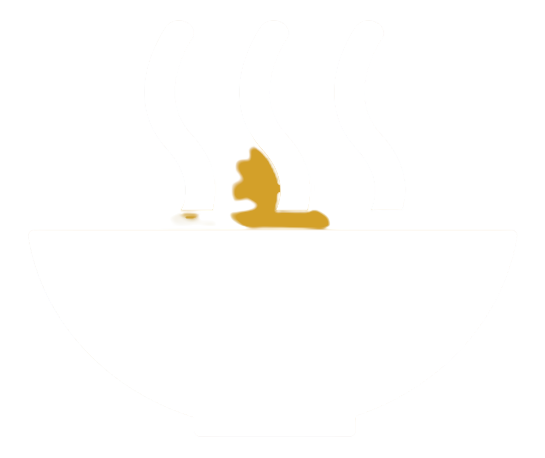 1 ОТВЕТ – 1 БАЛЛ
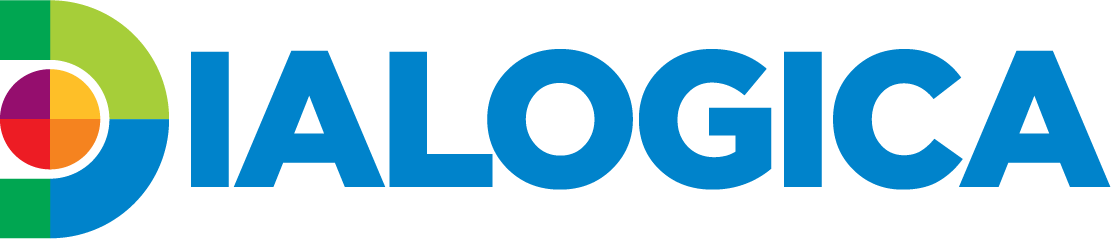 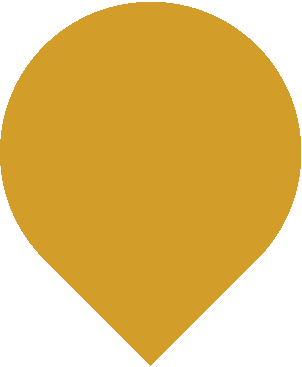 2	  ОТВЕТ
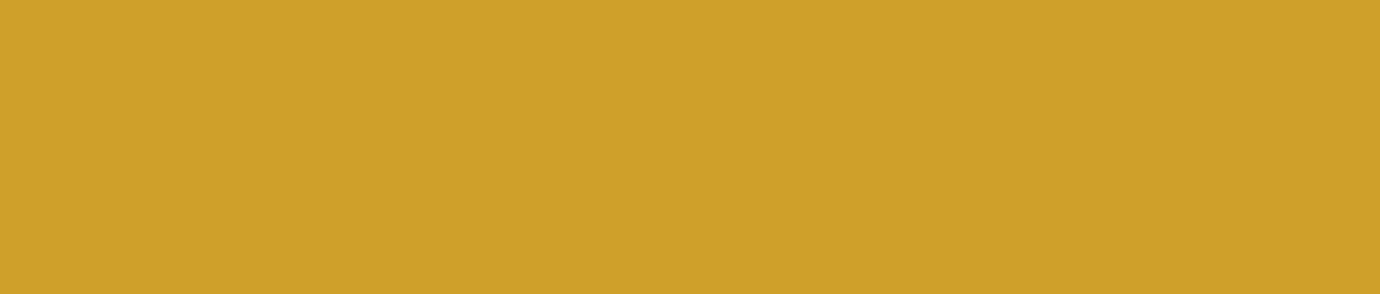 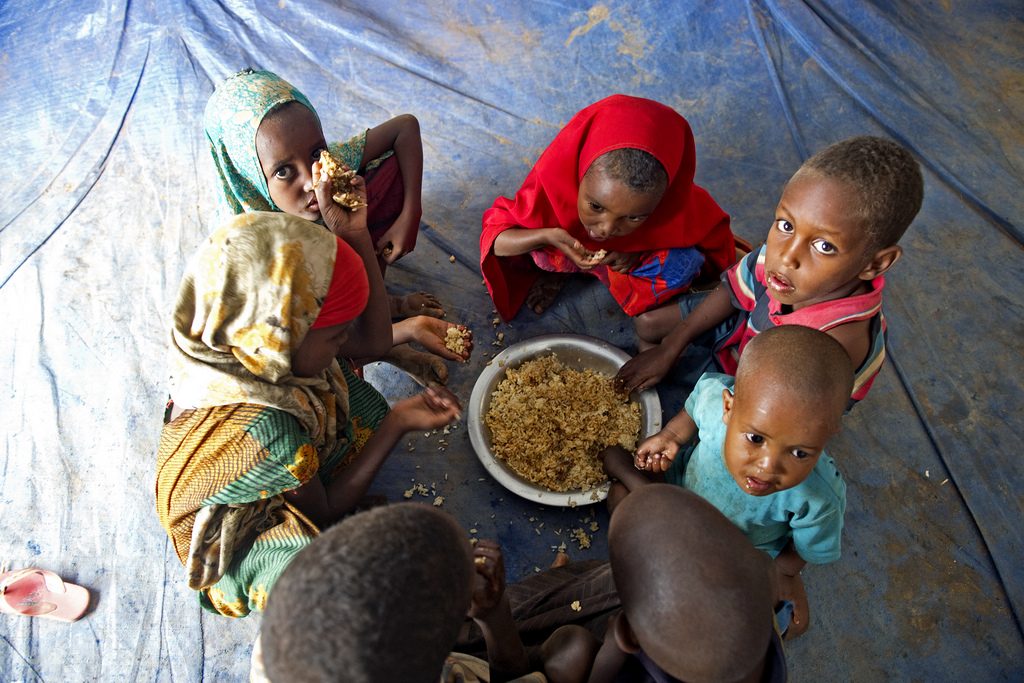 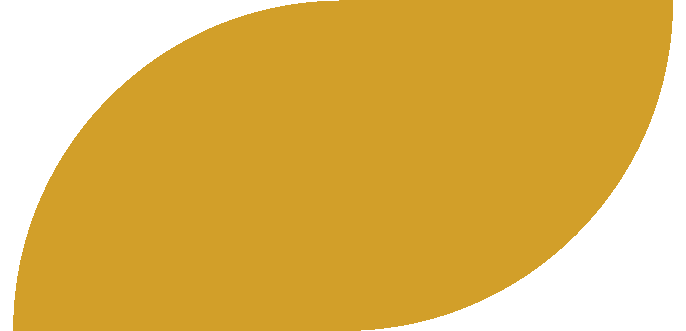 Больше
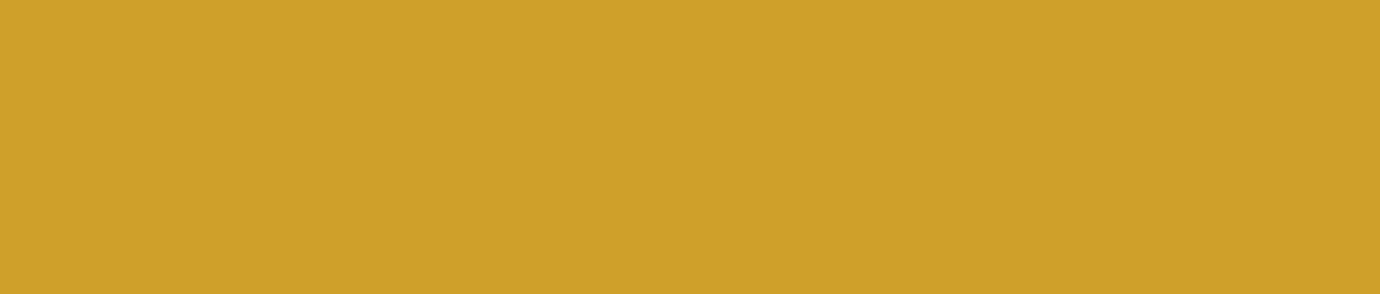 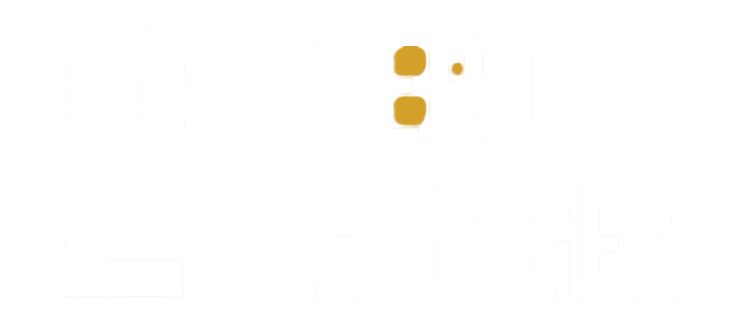 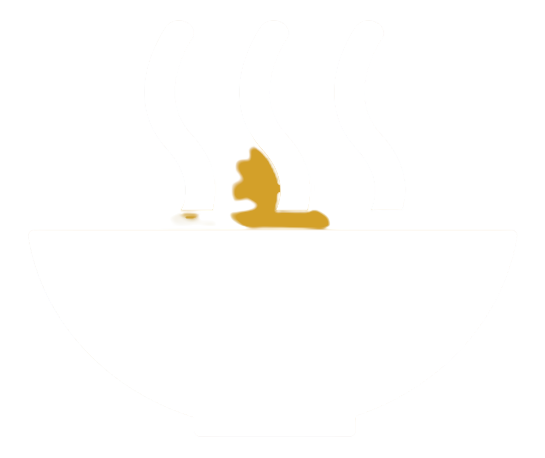 1 ОТВЕТ – 1 БАЛЛ
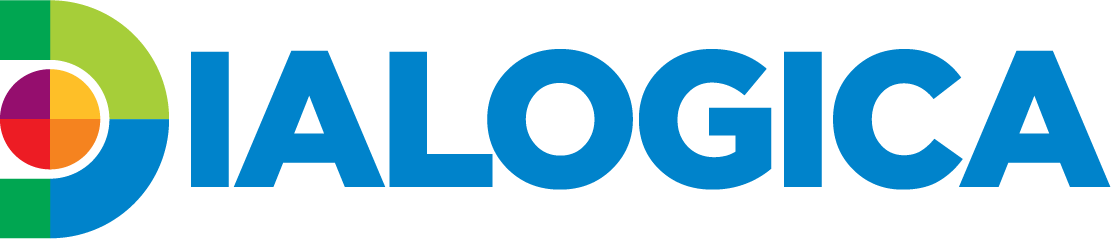 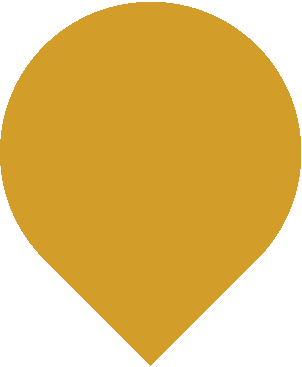 3	  ВОПРОС
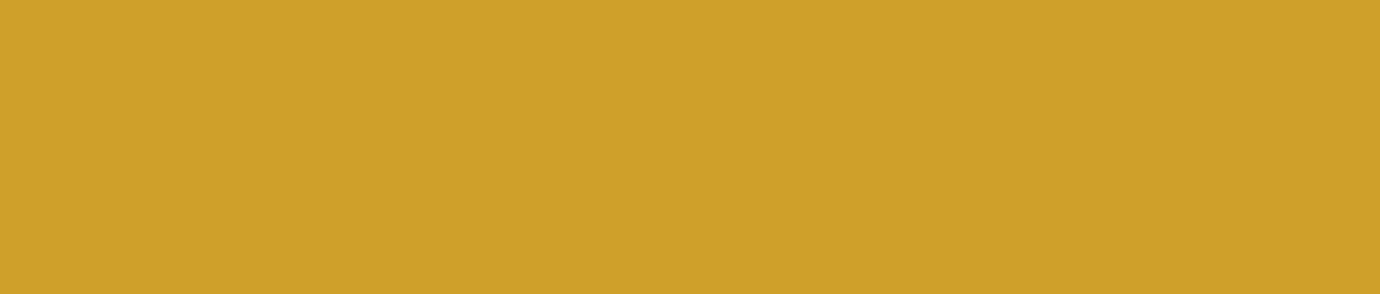 Верите ли вы, что, по данным ООН, около 690
миллионов людей недоедают? 
Это больше, чем население всех европейских 
стран вместе взятых.
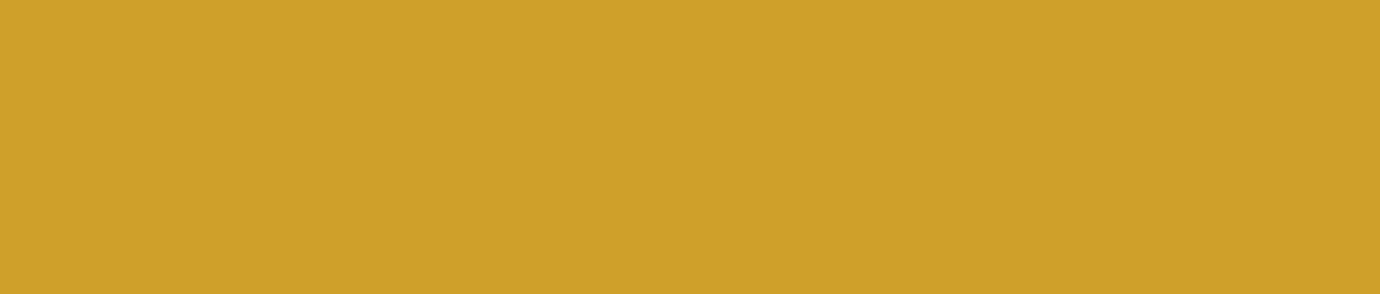 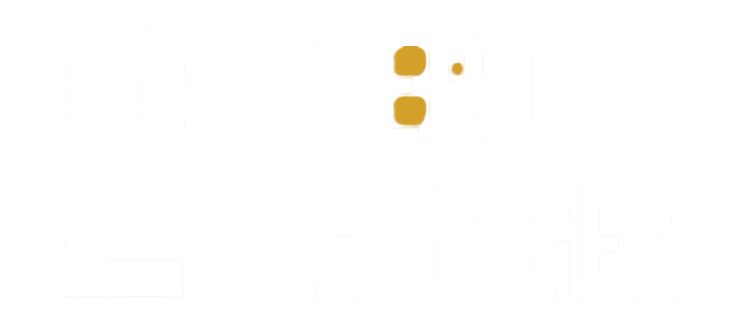 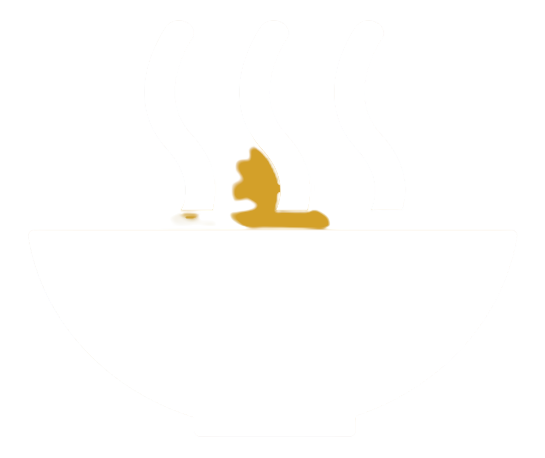 1 ОТВЕТ – 1 БАЛЛ
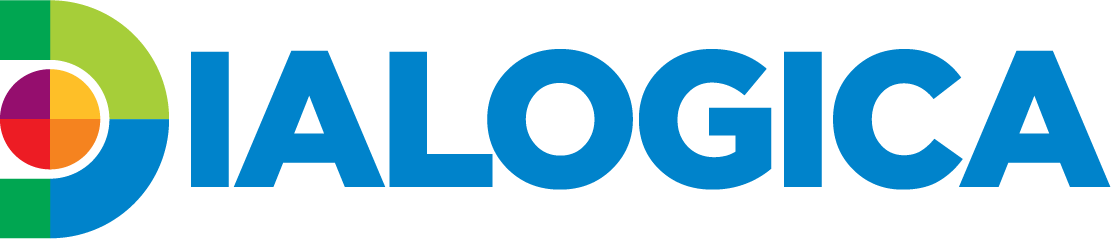 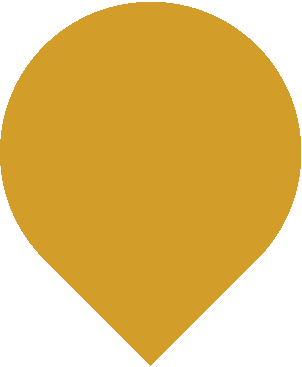 3	  ОТВЕТ
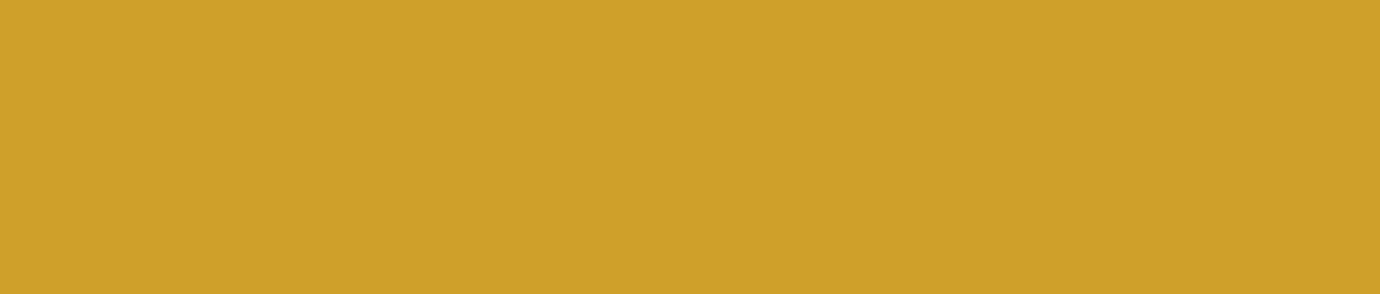 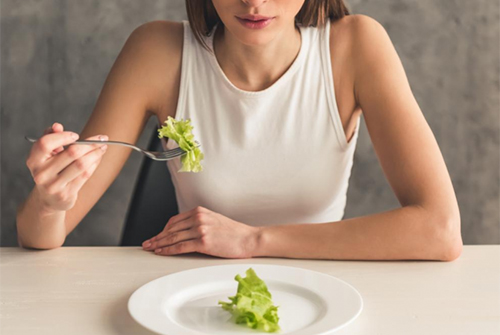 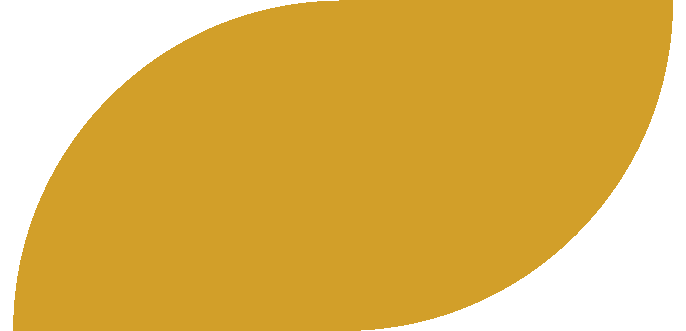 Верю
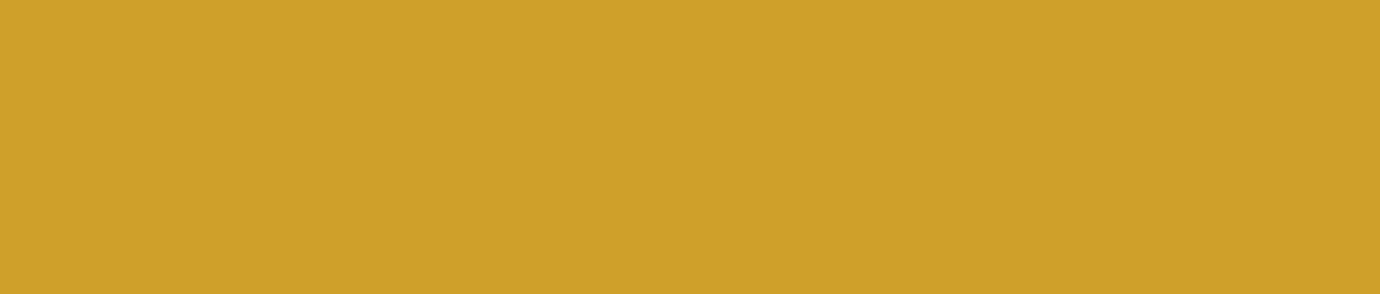 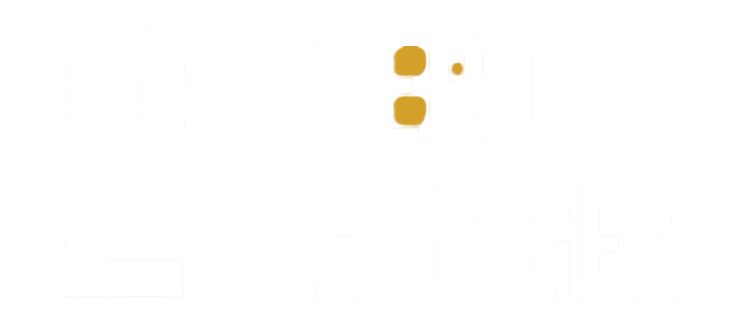 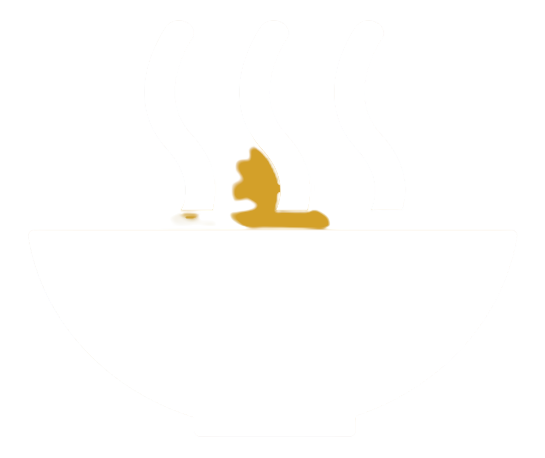 1 ОТВЕТ – 1 БАЛЛ
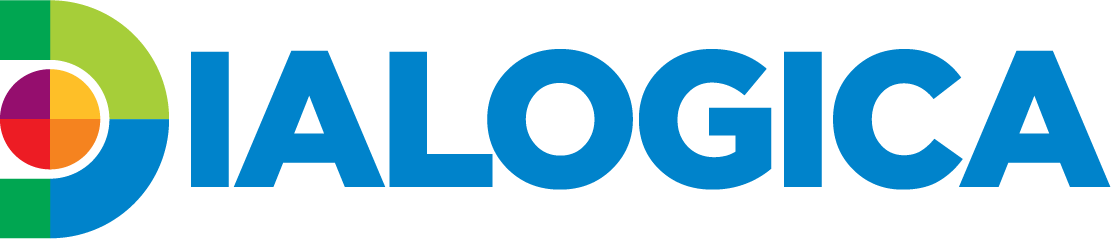 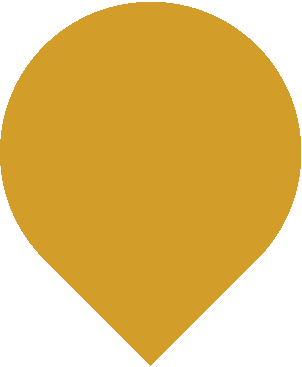 4	  ВОПРОС
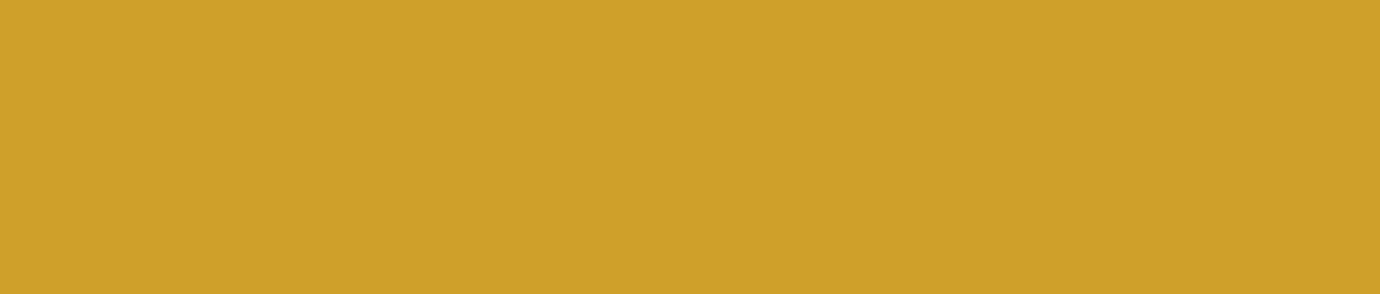 Какой сказочный персонаж съедал 20 мг
зерна в день, то есть около 7,3 грамма в год?
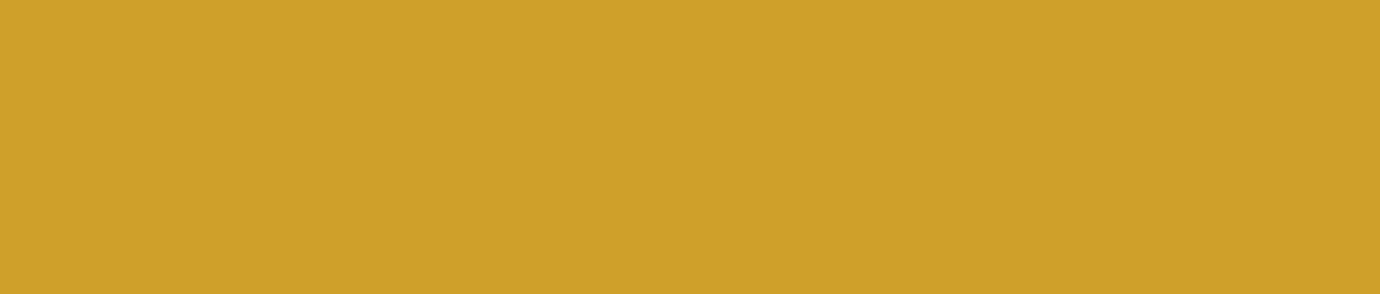 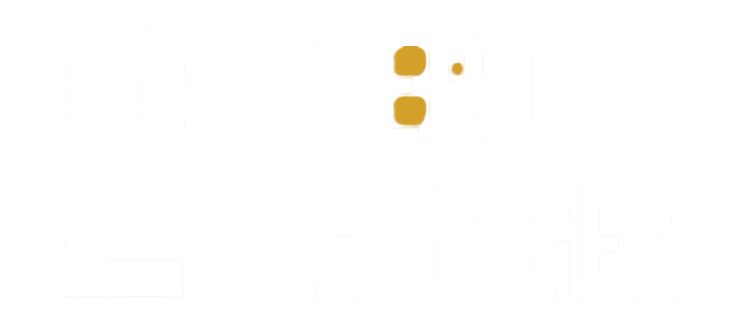 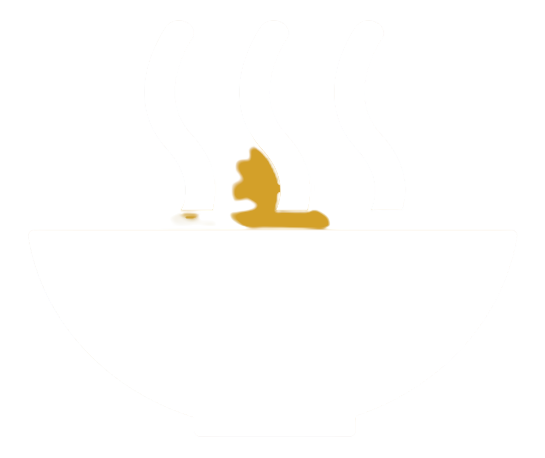 1 ОТВЕТ – 1 БАЛЛ
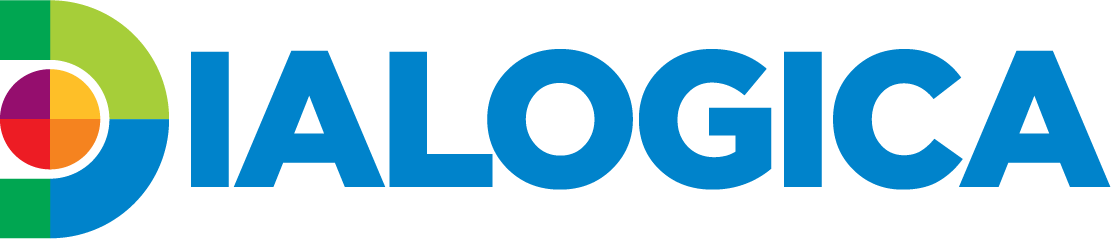 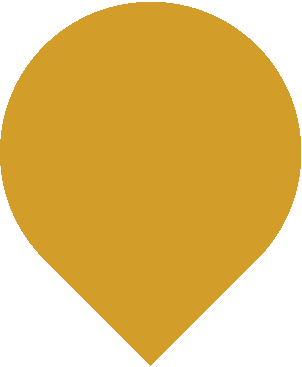 4	  ОТВЕТ
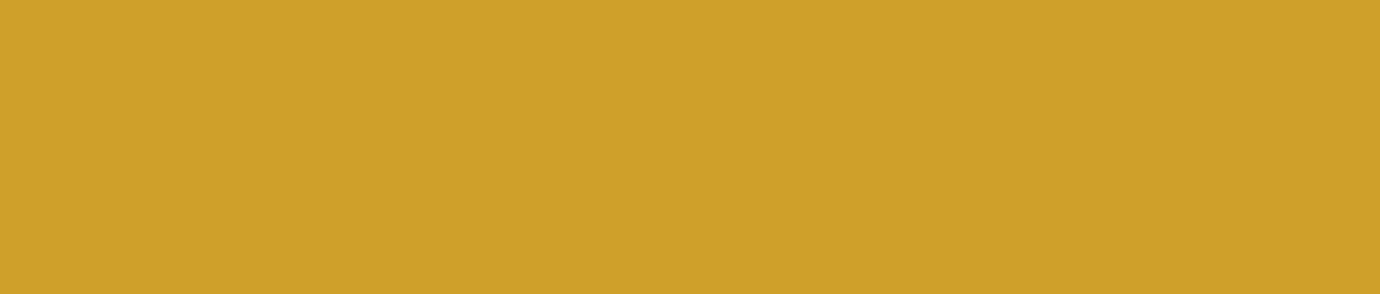 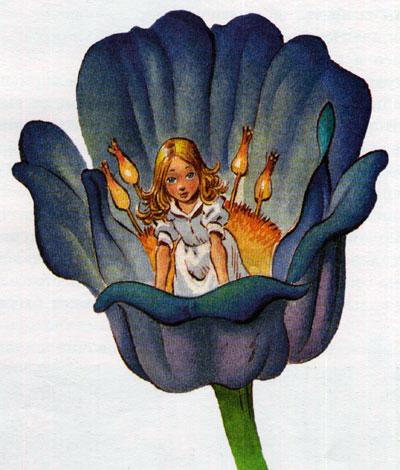 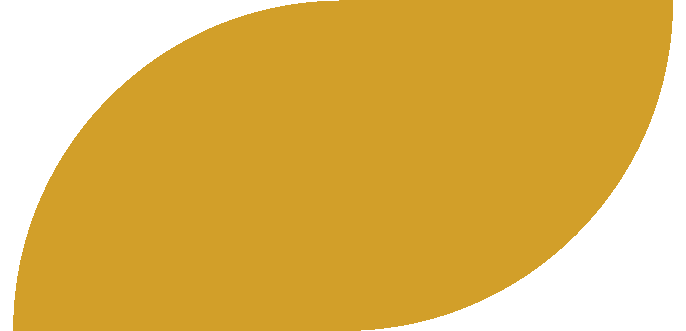 Дюймовочка
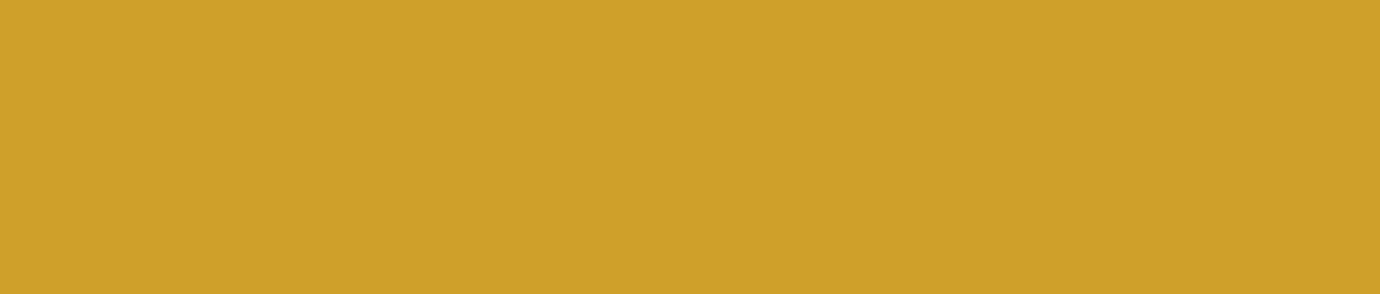 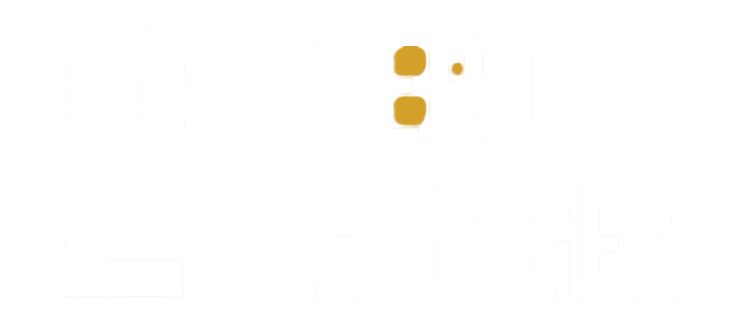 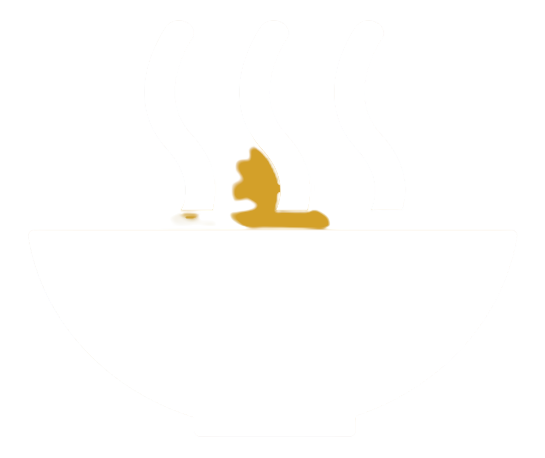 1 ОТВЕТ – 1 БАЛЛ
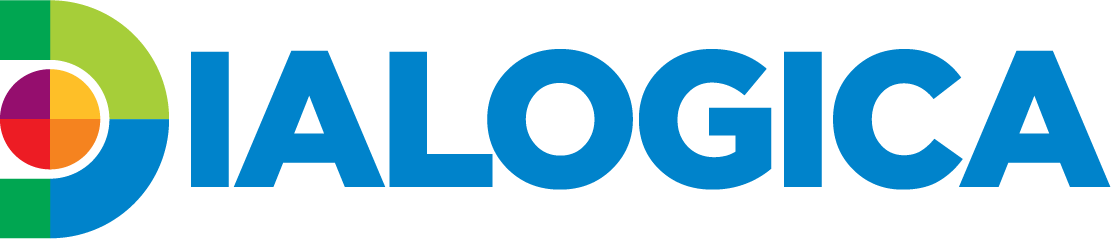 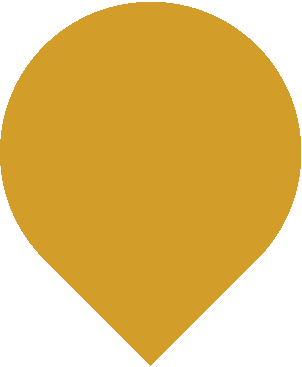 5	  ВОПРОС
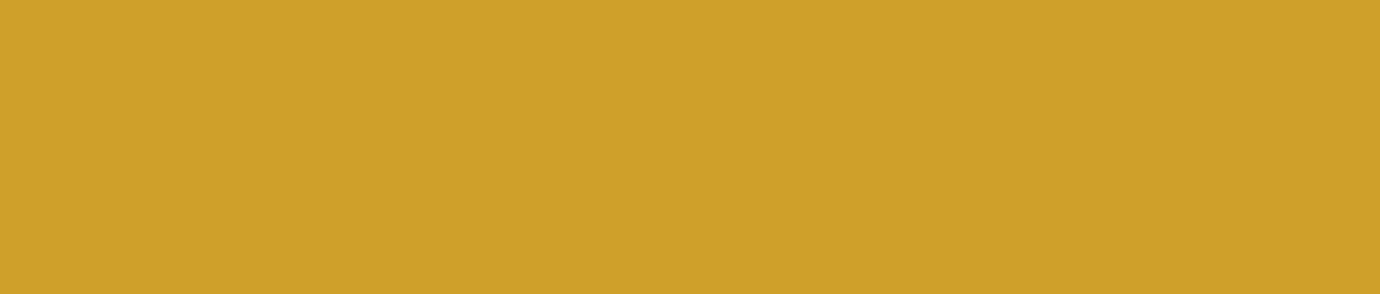 Один украинский фермер нашёл способ 
сэкономить на посредниках – и ему выгодно, и 
покупателям. Люди могут брать яблоки и 
груши по цене в 5 гривен (примерно 
20 евроцентов), но с одним условием. 
С каким?
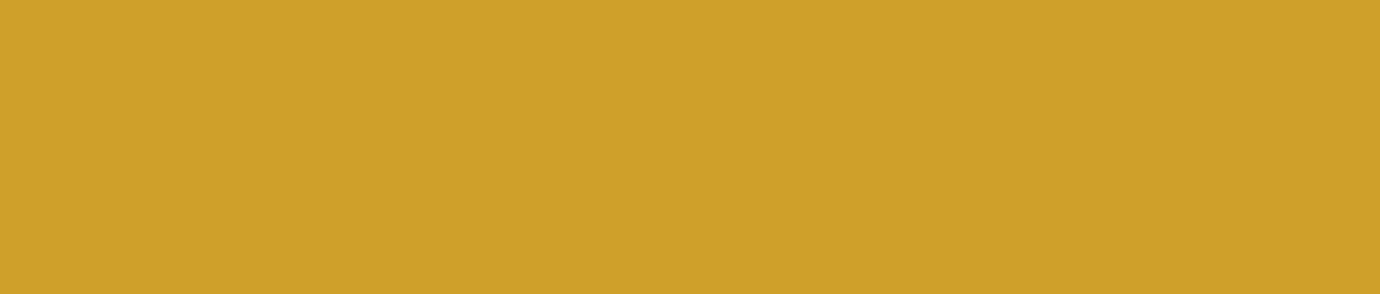 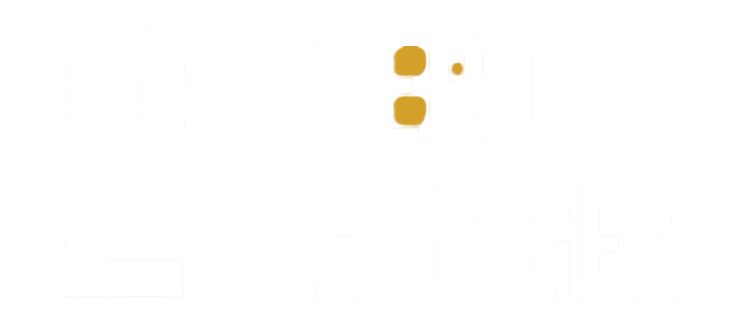 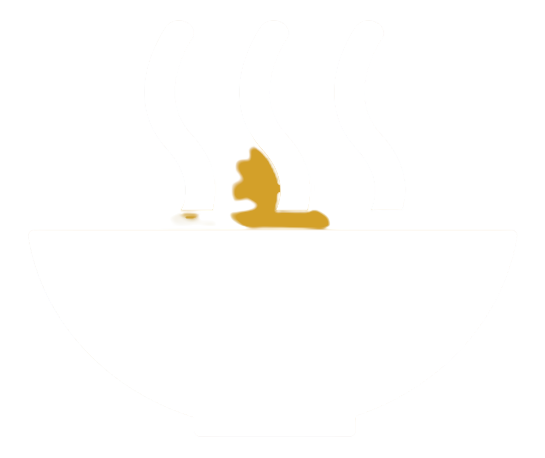 1 ОТВЕТ – 1 БАЛЛ
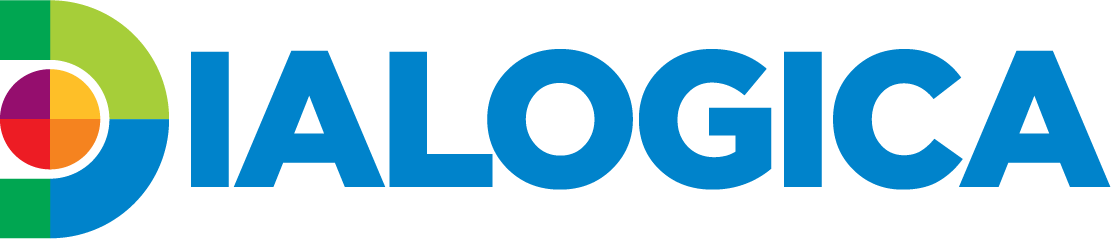 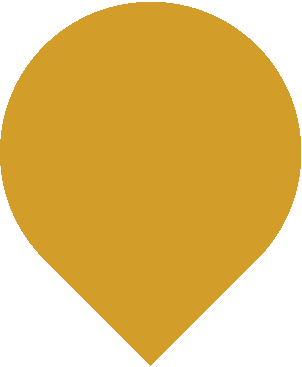 5	  ОТВЕТ
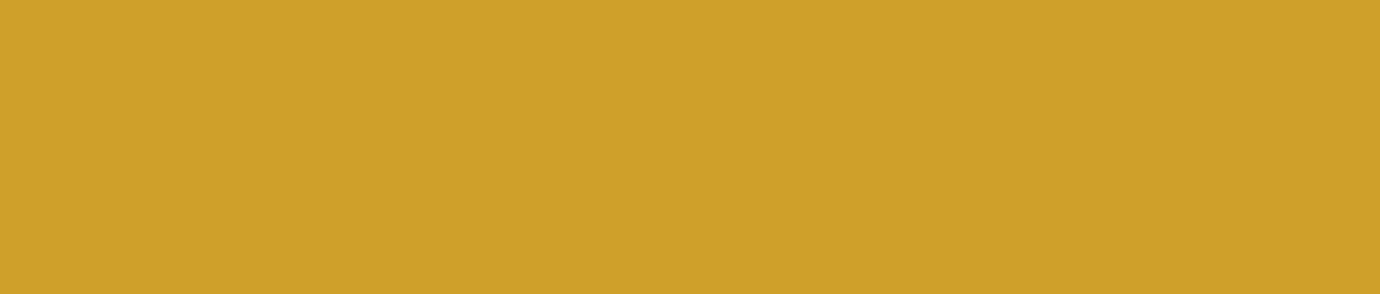 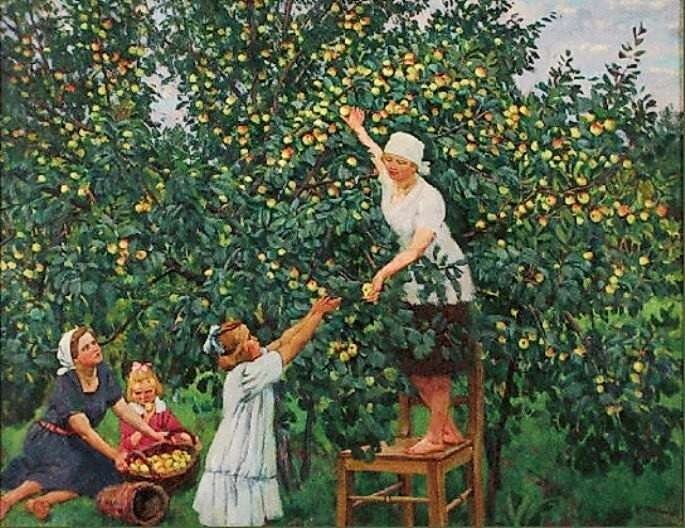 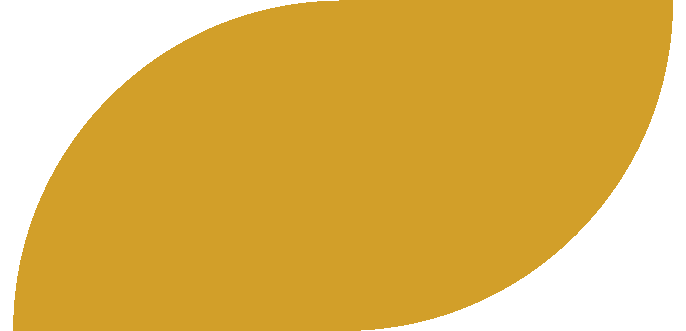 Они должны сами их собрать
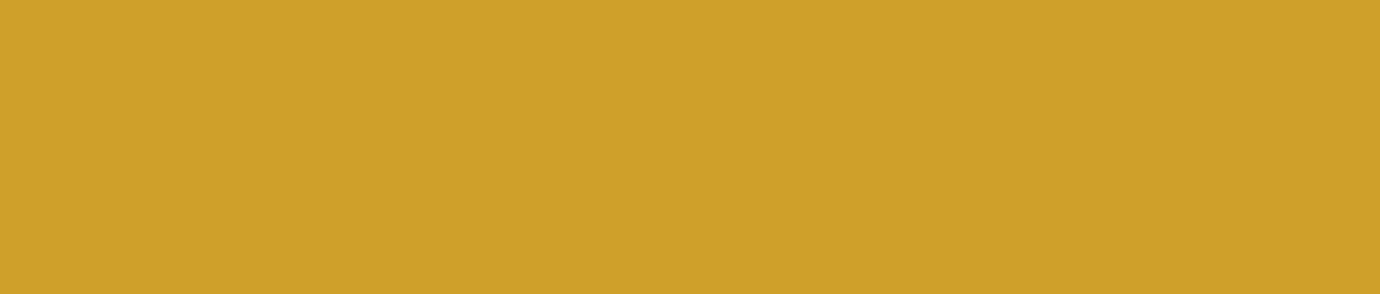 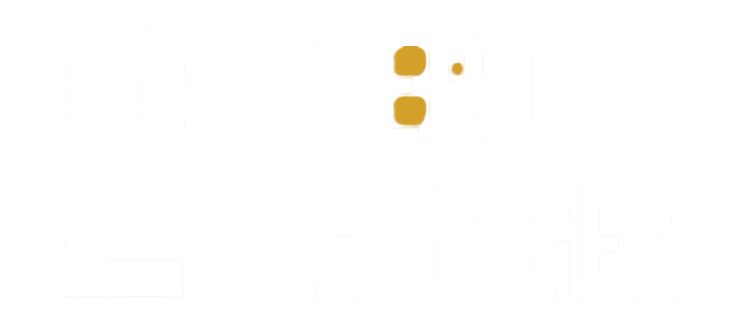 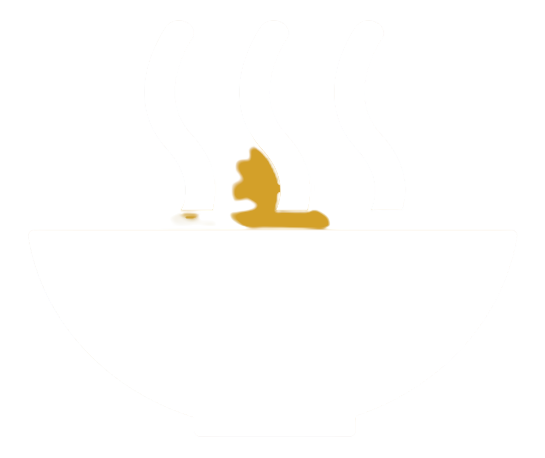 1 ОТВЕТ – 1 БАЛЛ
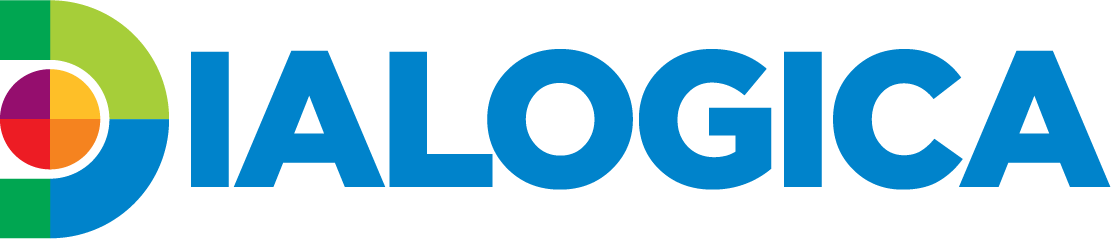 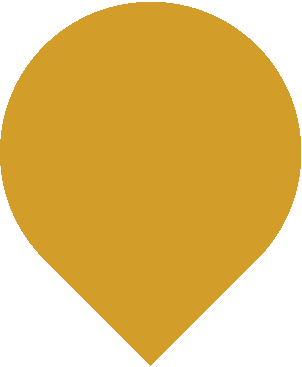 6	  ВОПРОС
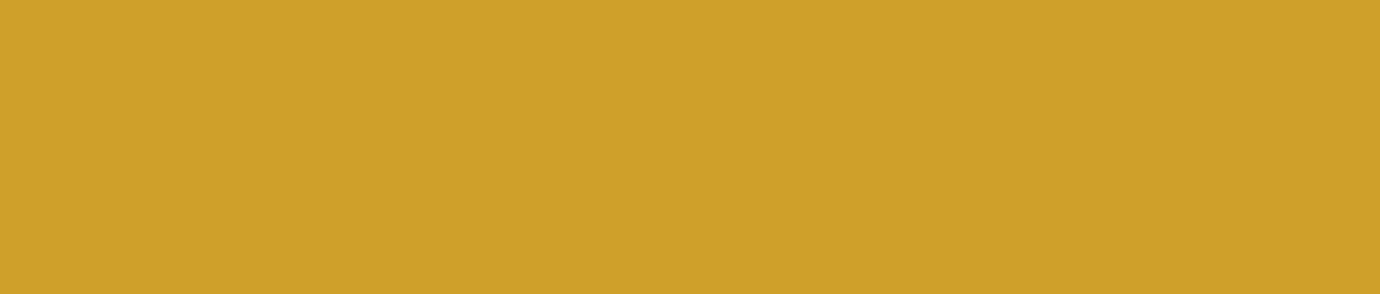 Памятник ЕЙ в Вашингтоне напоминает о 
голоде времен Великой депрессии и Второй 
мировой войны. Позируя для фото у 
памятника, люди становятся в начало или 
конец, чтобы казаться естественным
продолжением. 
Назовите ЕЁ.
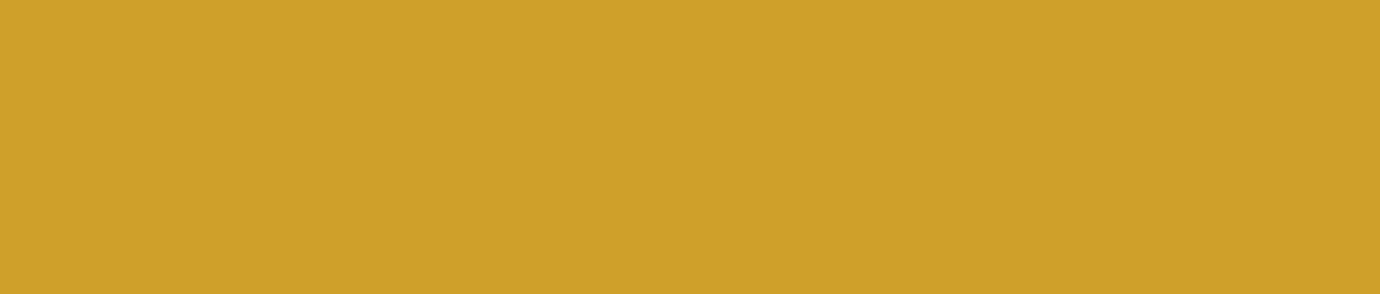 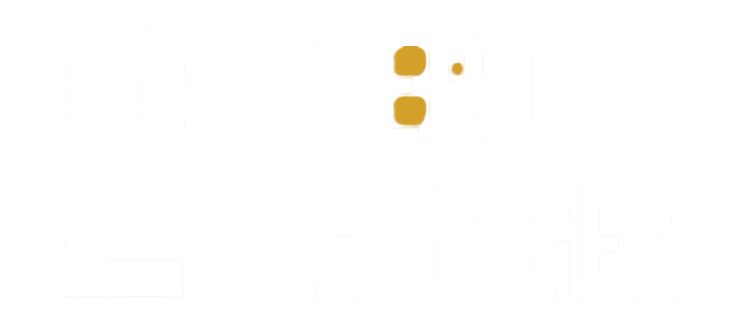 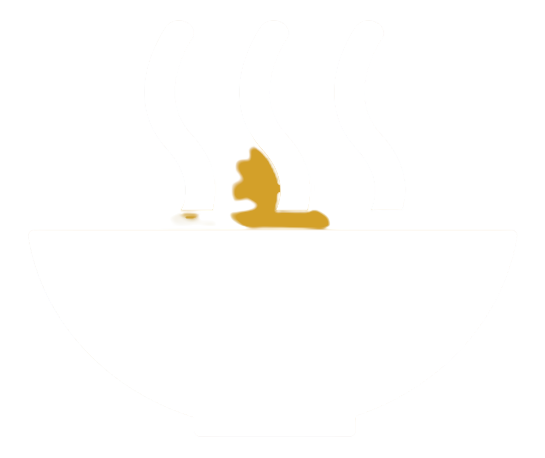 1 ОТВЕТ – 1 БАЛЛ
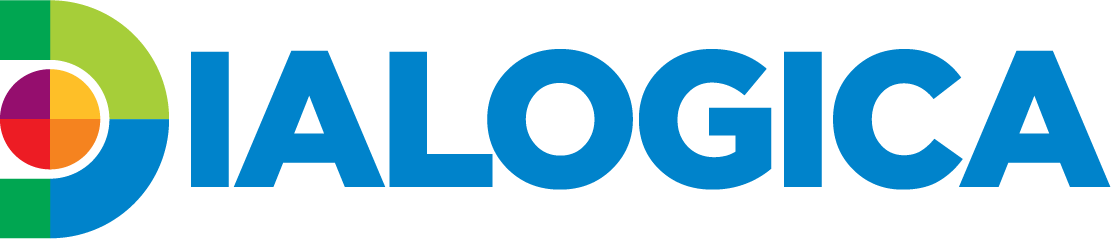 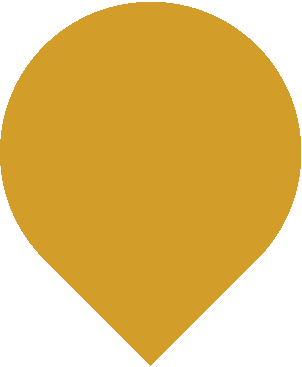 6	  ОТВЕТ
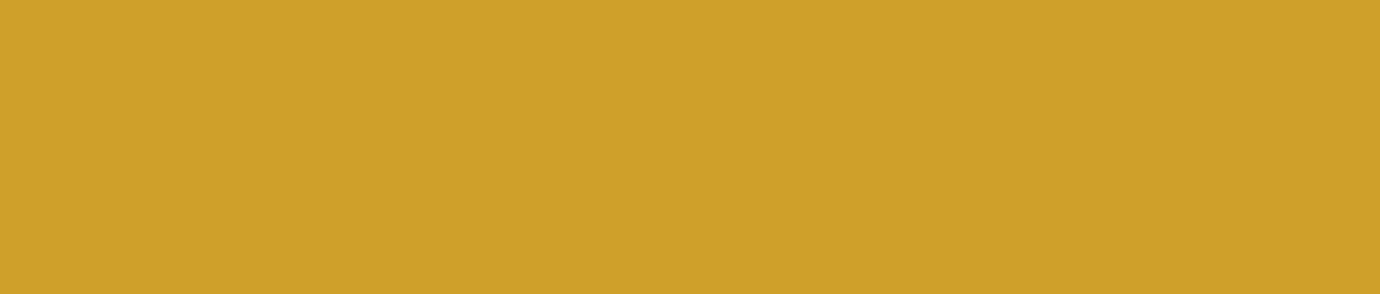 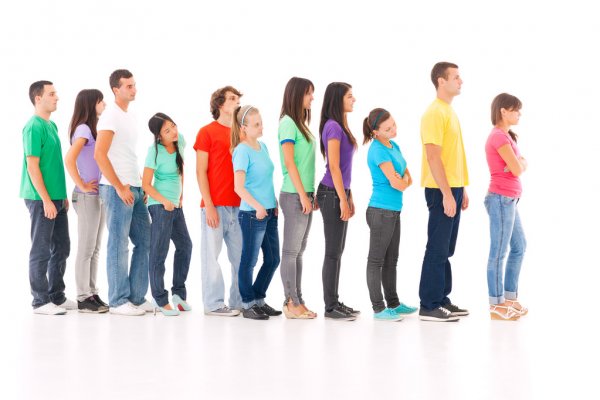 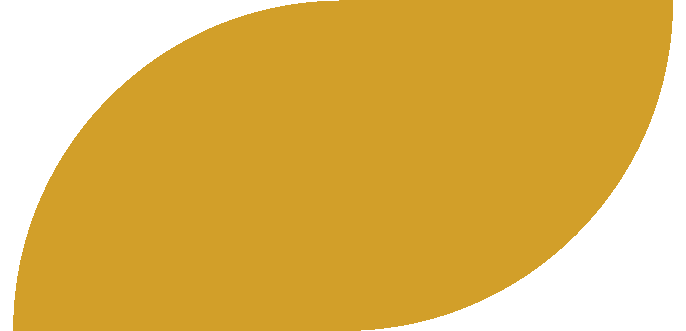 Очередь
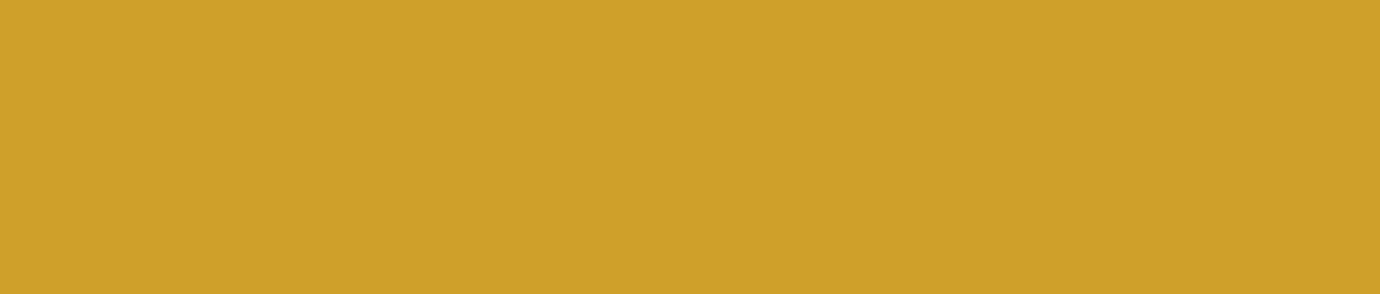 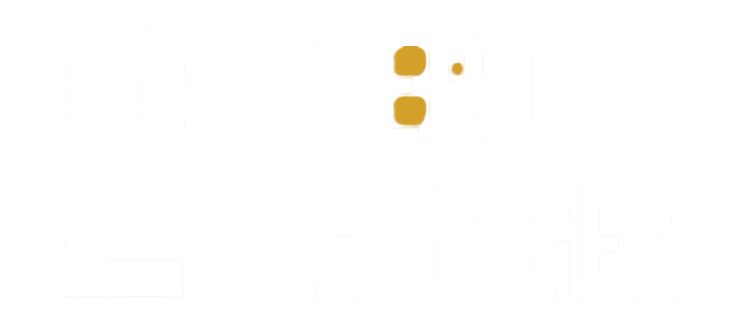 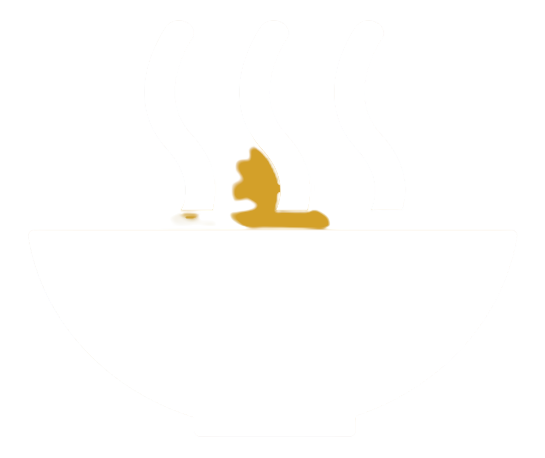 1 ОТВЕТ – 1 БАЛЛ
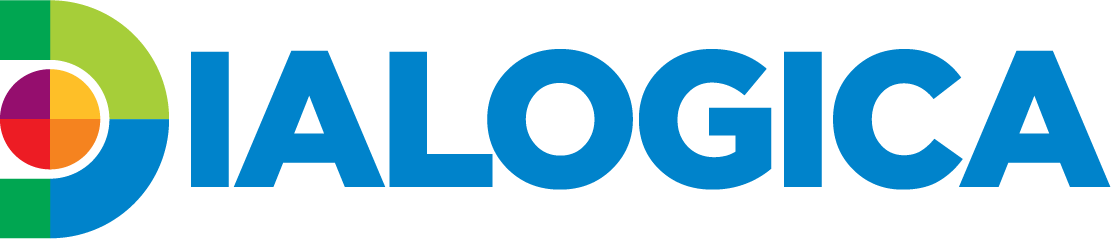 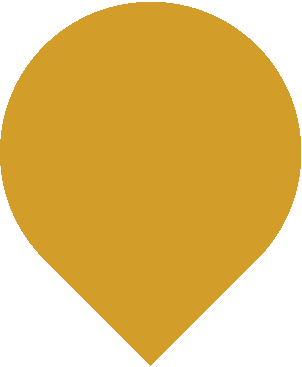 7	  ВОПРОС
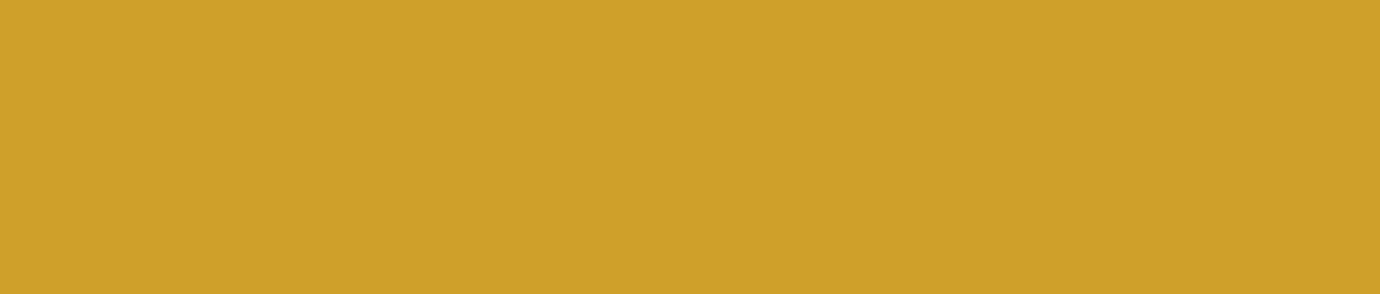 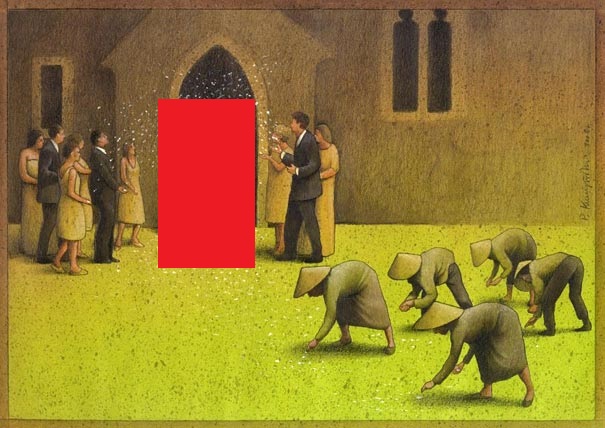 Этот постер демонстрирует, 
как некоторые традиции 
заставляют нас использовать
продукты питания не по 
назначению. 
Кого мы скрыли?
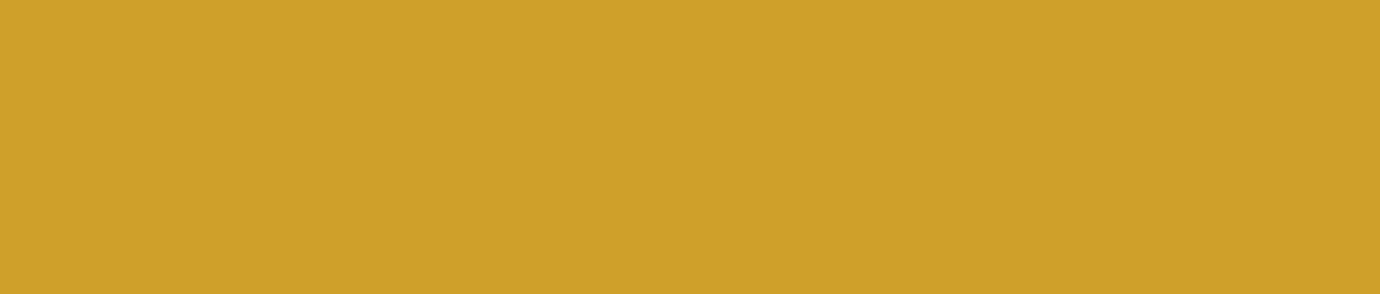 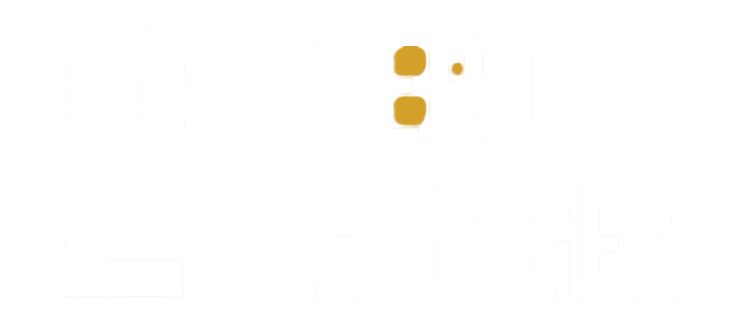 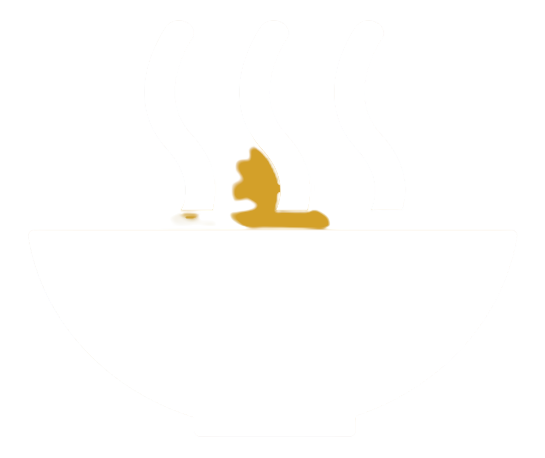 1 ОТВЕТ – 1 БАЛЛ
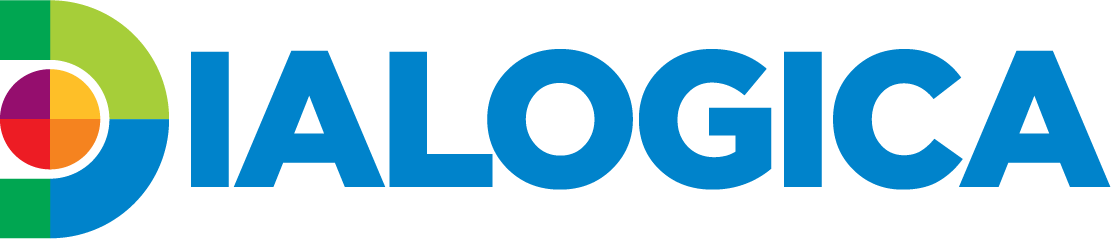 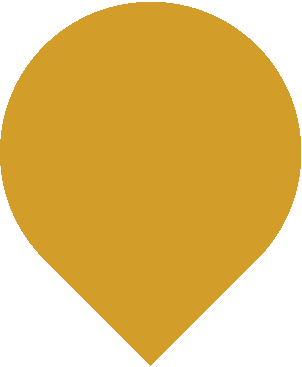 7	  ОТВЕТ
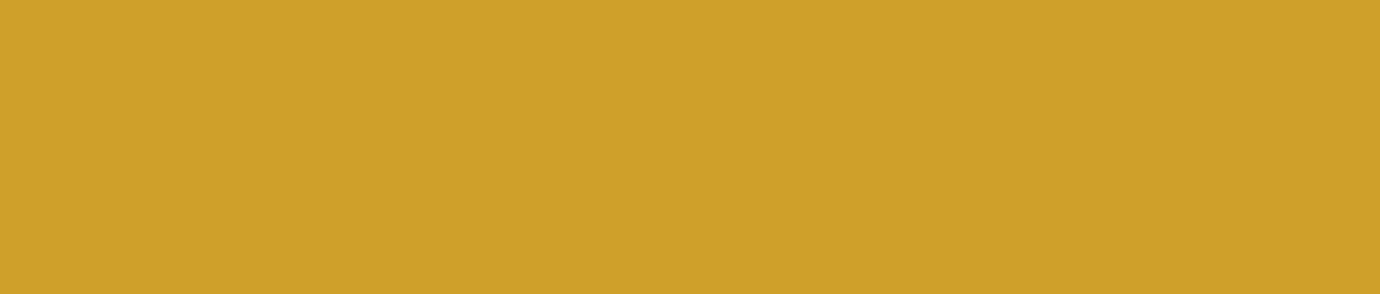 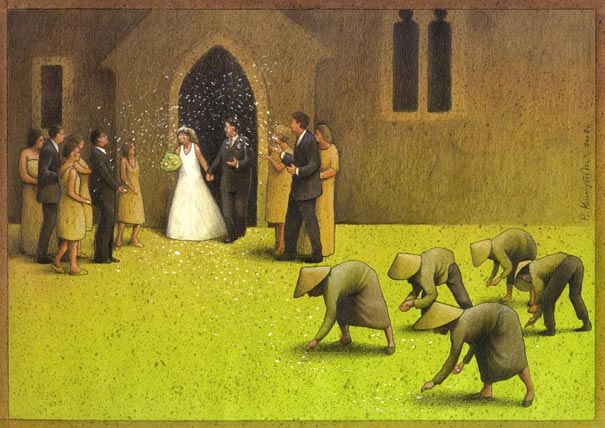 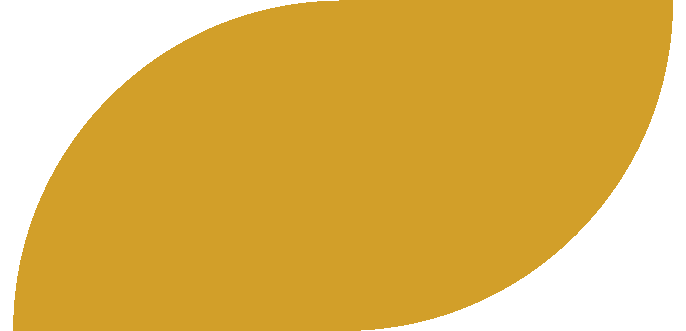 Молодожёнов
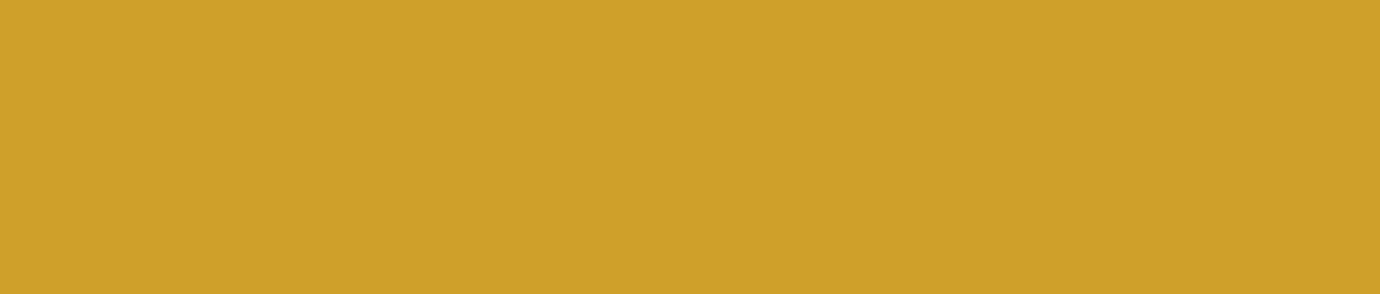 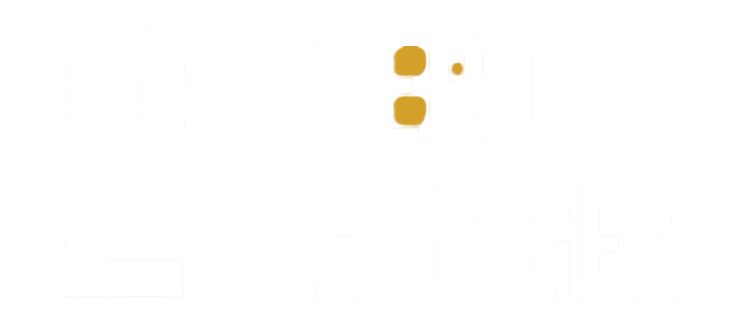 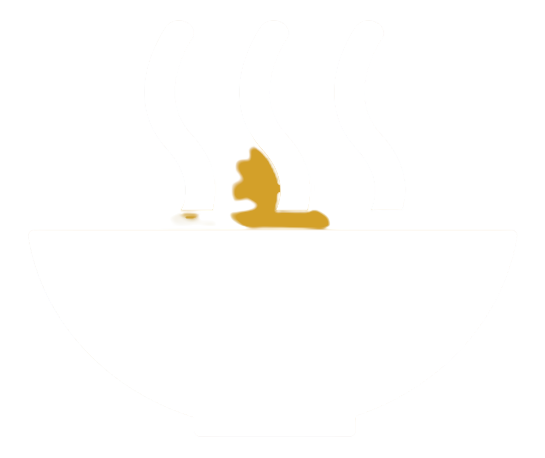 1 ОТВЕТ – 1 БАЛЛ
МОЛОДЦЫ !
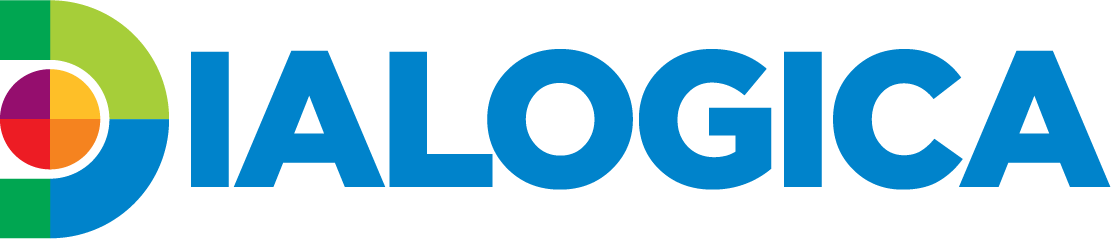 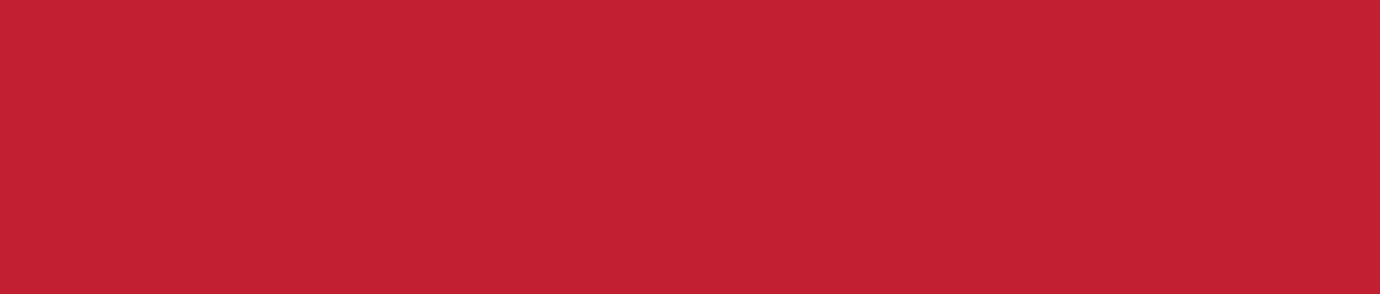 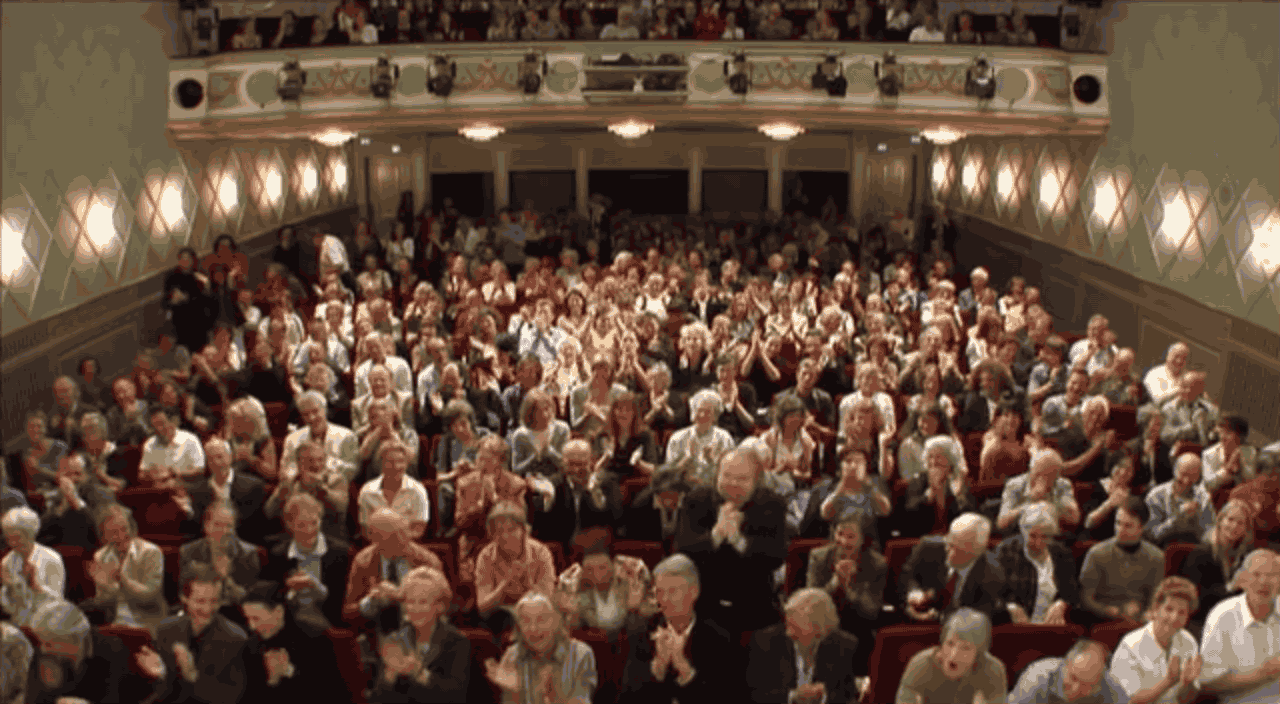 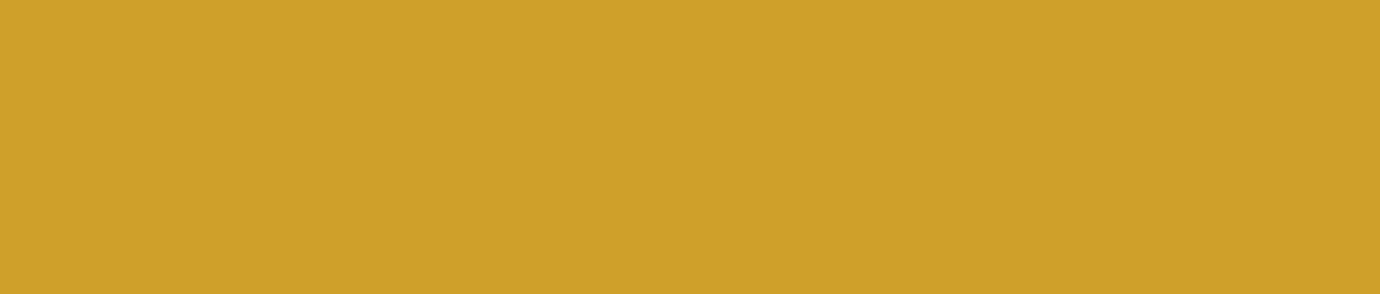 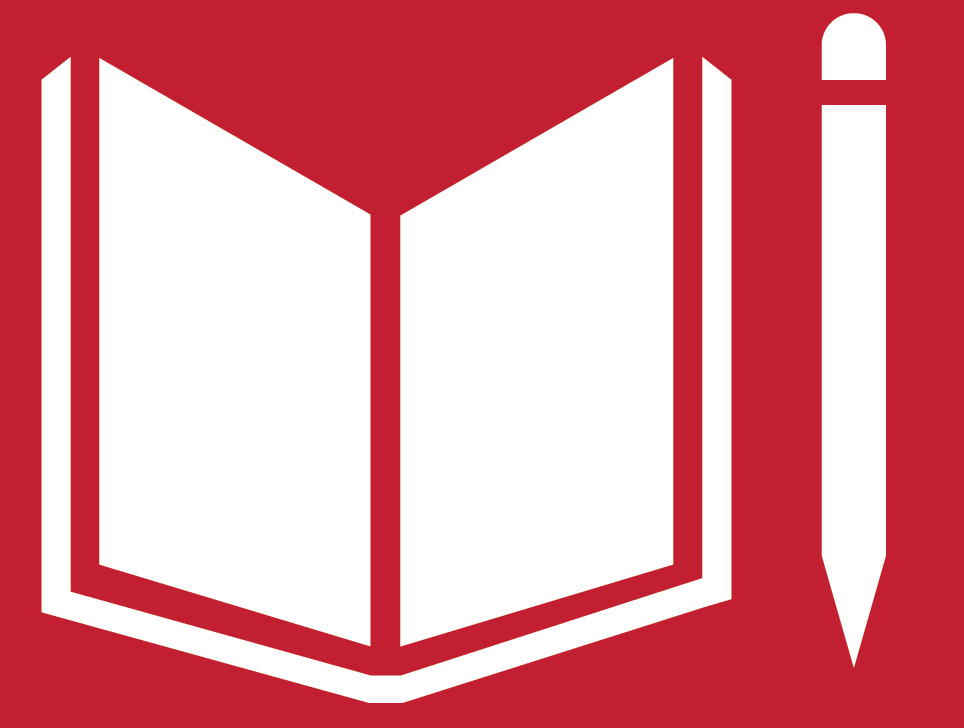 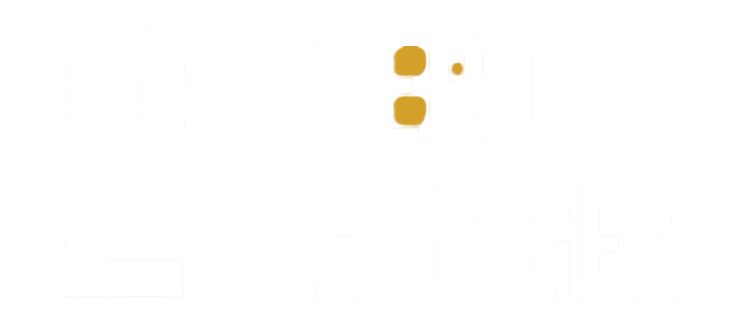 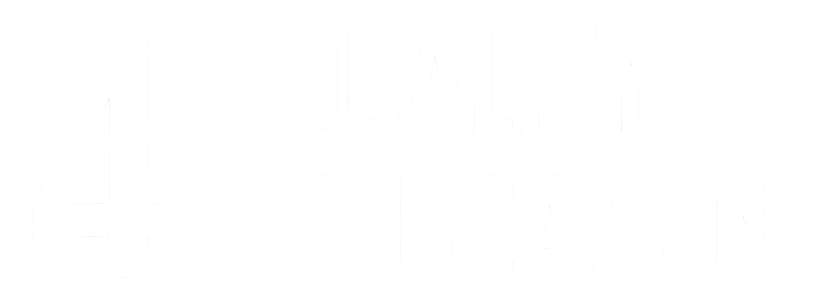 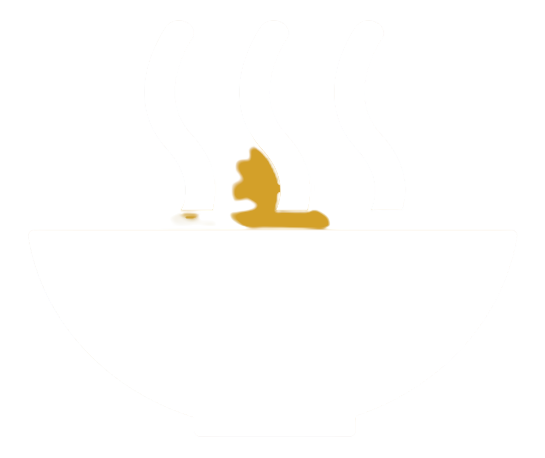